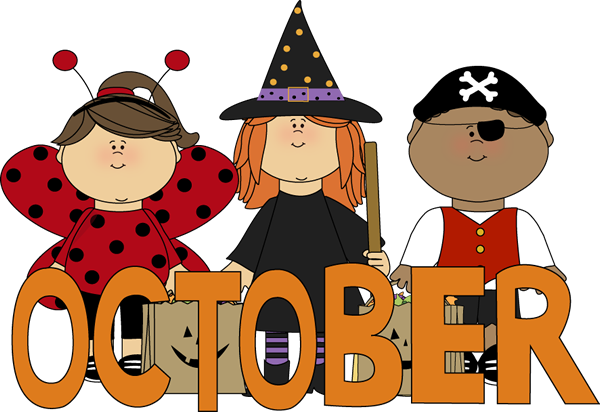 Ms. Xu’s 1st Grade 
9th Week Update
（10/20-10/24)
A Message from the Teacher
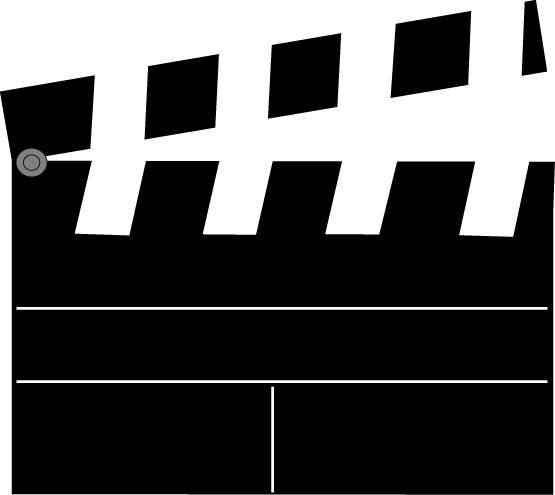 Dear Families,
We had another wonderful week! The book fair will start this week, if your homeroom teacher is C105 Ms. Xu, the library special is on Wednesday; if your homeroom teacher is C104 Mrs. Childers, the library special is on Thursday. You can bring in the money on the day that we have library as special.

This week, we will be continuing working on the meaning of “+” and the meaning of “-”, nevertheless, fact family house is one of the most important content area that we always need to practice.

Most parents voted on Movenote for homework support. Students say that they can look at how I pronounce as well as they can follow the slides. So for the books that we are sending home to read, I will make a Movenote for our students to read with. Let me know if you have any other questions.
     Zhongli Xu
Zhongli Xu

zhongli.xu@cr.k12.de.us

Zhonglixu.weebly.com
10/20-10/24 Simpson Book Fair
10/22 “Grandparents Breakfast”, if you want to participate, a letter has been sent home as the day of 10/6/2014.
10/27-10/31 Red Ribbon Week
10/31 PBS Pajama Party Celebration.
11/3 School Closed for Teacher In-Service Day.
11/4 School Closed for Election Day.
Homework Support in Math and Chinese
Please Click: Homework Support
Two pieces of math worksheets. 
One piece of Chinese worksheet.
Practice reading Chinese book: “What’s the weather like today?”(Suggested Nights: Tuesday and Thursday nights. You can also add the Chinese book reading to the reading log to count as our kids’ reading hours)
       For your kids’ performing “What’s the weather like today” video, please click:
     Students’ Performance of “What’s the weather like today?”
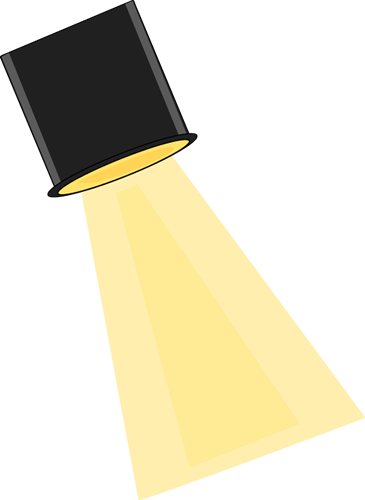 Looking Ahead at Simpson
Math
Chinese
Science
SWBAT:
(Student will be able to)
Understand fact family house and will be able to apply it to story problems
Increase fluency math addition questions within 10

For math addition strategies, please click: http://zhonglixu.weebly.com/math-curriculum-and-goals
Vocabulary:
Fact family house; add; represent; plus; minus;
SWBAT:
(Student will be able to)
Read “What’s the weather like today?”
Tell the weather (Sunny or Cloudy)in Chinese
Start to  learn Weather and Flowers book in Chinese.

SUPPORTING LINKS, PLEASE CLICK:

“What’s the weather like today?”
SWBAT:
(Student will be able to)
This week, we will start the science unit “Weather and Me”:
Observe different clothing materials and see how they working with water and sun.
Observe the weather and match to wear different kind of clothes

Science Supporting Vocabulary and other support at home, please click:
http://zhonglixu.weebly.com/weather-and-me